ENTREPRENEURIAL DEVELOPMENT
TYPES OF ENTREPRENEURS
M. ABDUL JABBAR, M.Com., NET, SET 
ASSISTANT PROFESSOR OF COMMERCE
HAJEE KARUTHA ROWTHER HOWDIA  COLLEGE  
(AUTONOMOUS) 
UTHAMAPALAYAM
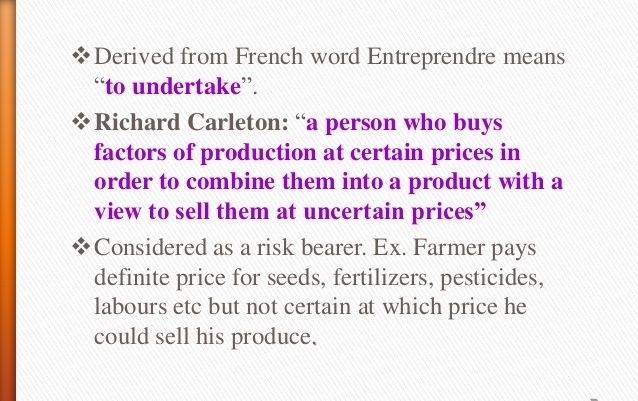 MEANING  & DEFINITION  OF ENTREPRENEUR
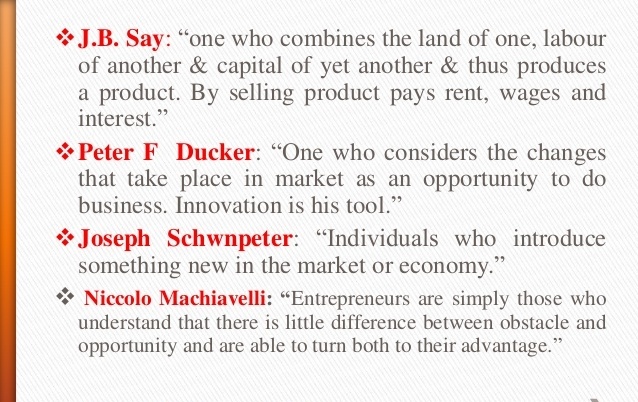 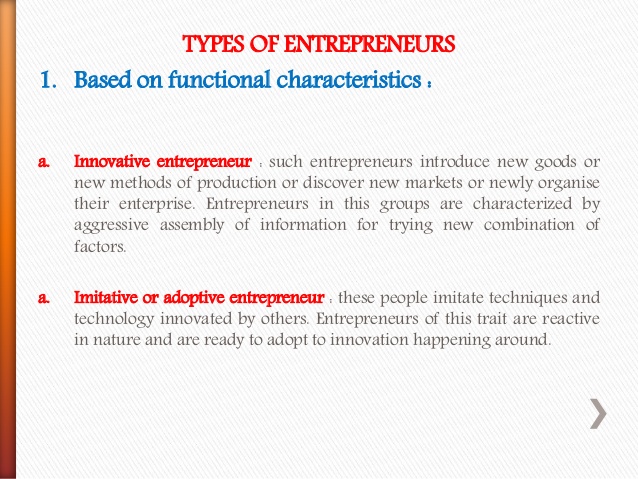 b
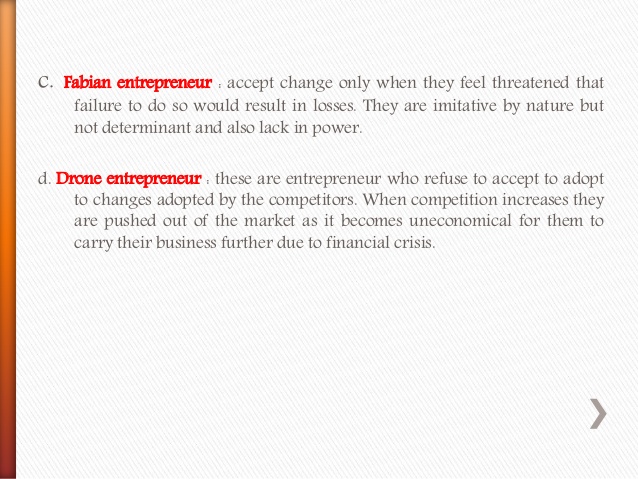 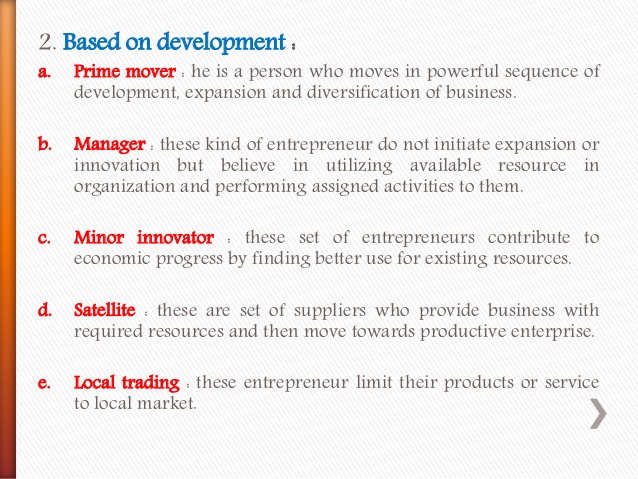 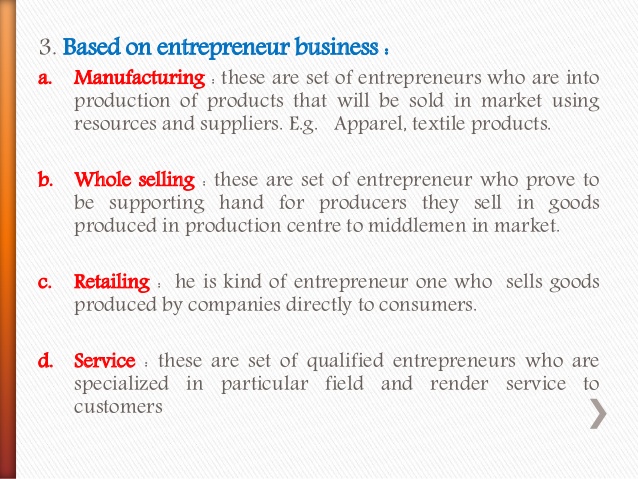 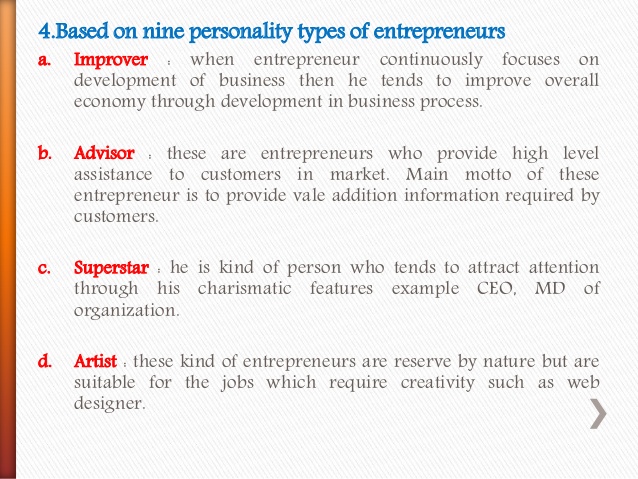